Apprenticeship DevelopmentFramework
A 10-point plan for schools and colleges
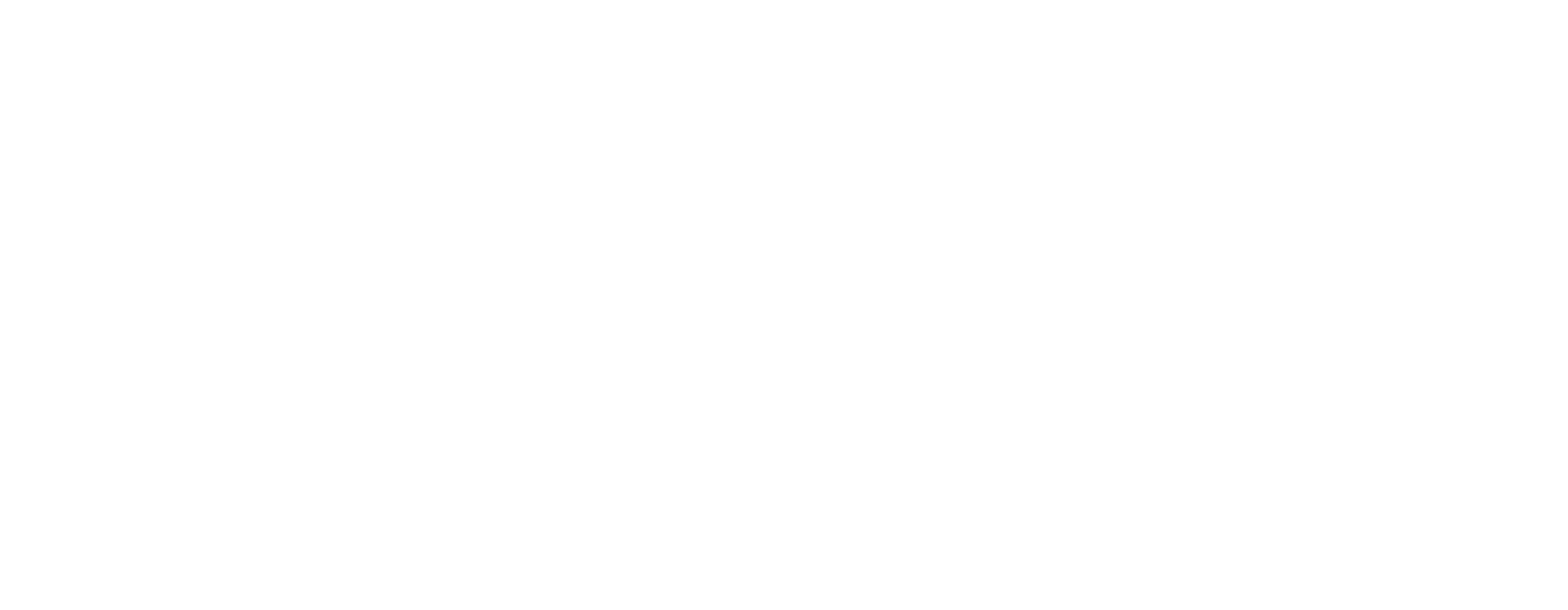